Муниципальное общеобразовательное учреждение средняя общеобразовательная школа № 62 г. КраснодарТема урока:  «Моя малая родина»Урок по кубановедению для 4 класса
Учитель начальных классов 
Гарькавенко В.И.
Что такое Родина?
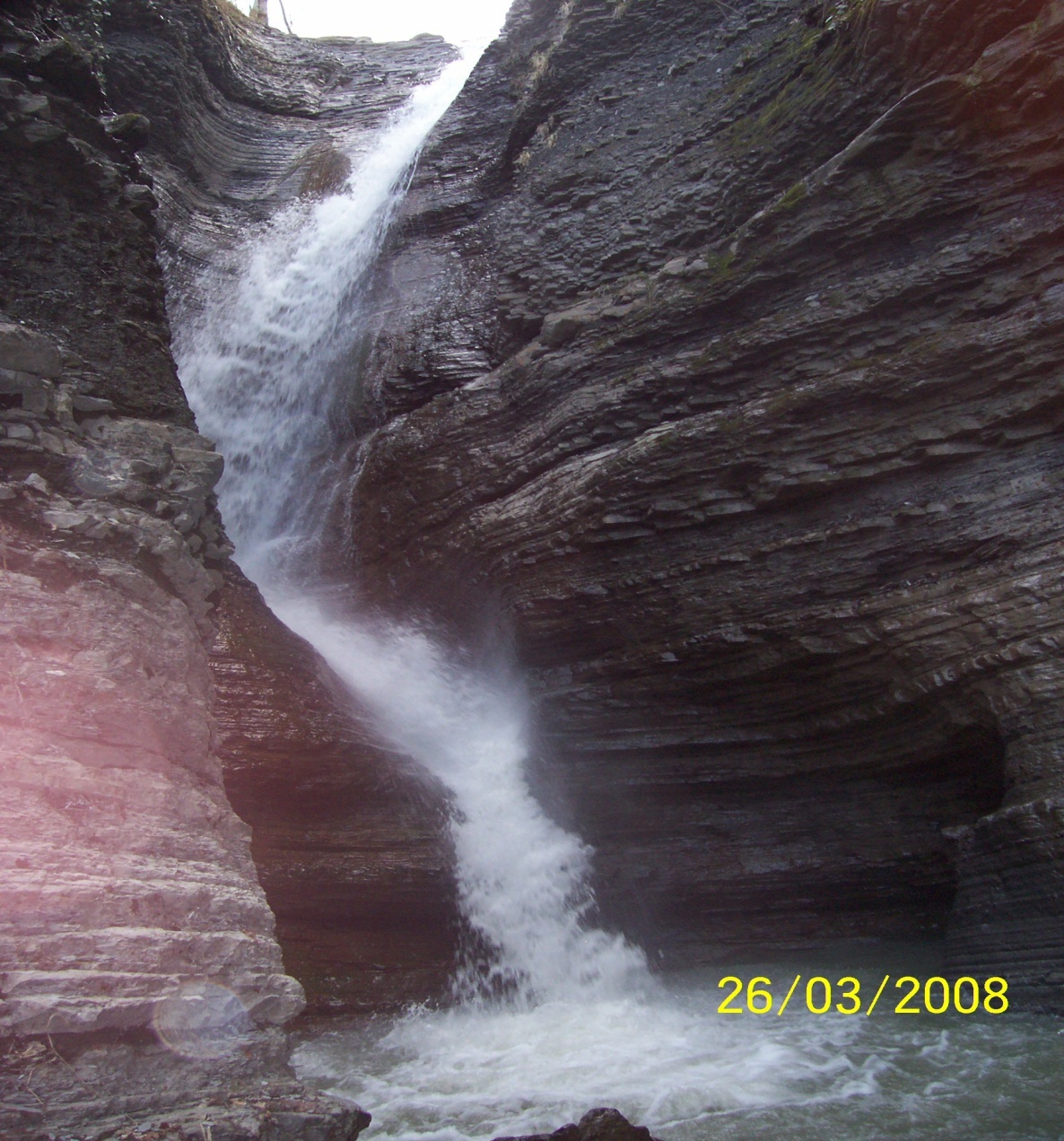 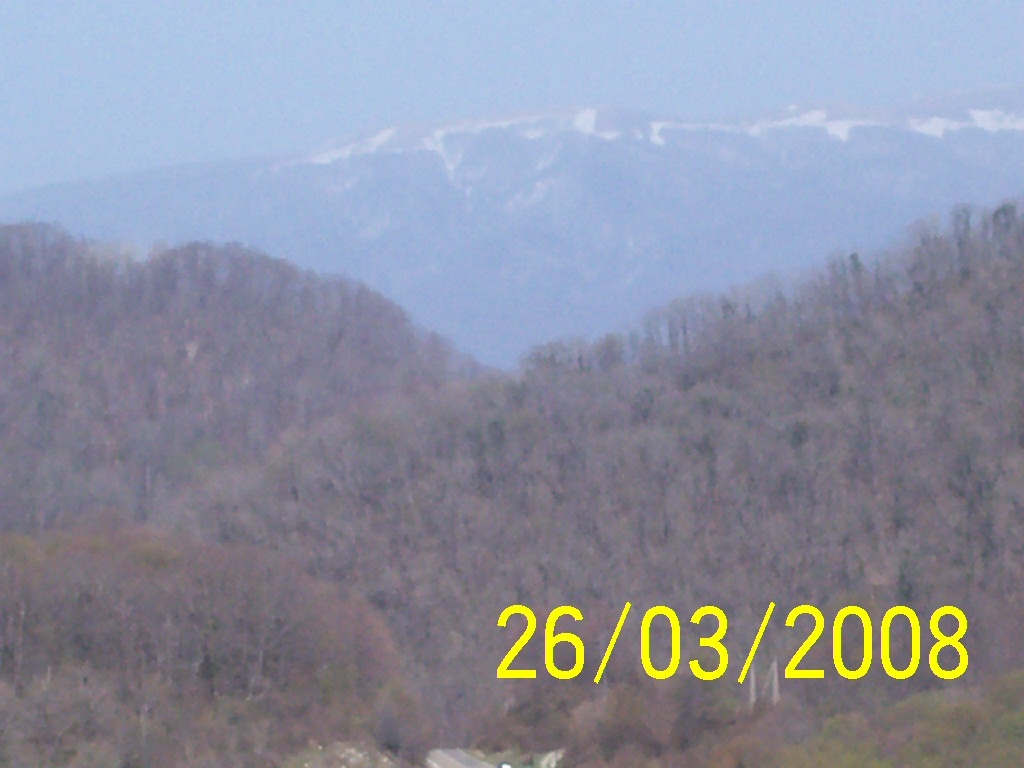 Что мы называем своей малой родиной?  Город  Краснодар,
посёлок  Индустриальный,
Кубань,
Краснодарский  край.
Моя малая родина – город Краснодар, Прикубанский округ.
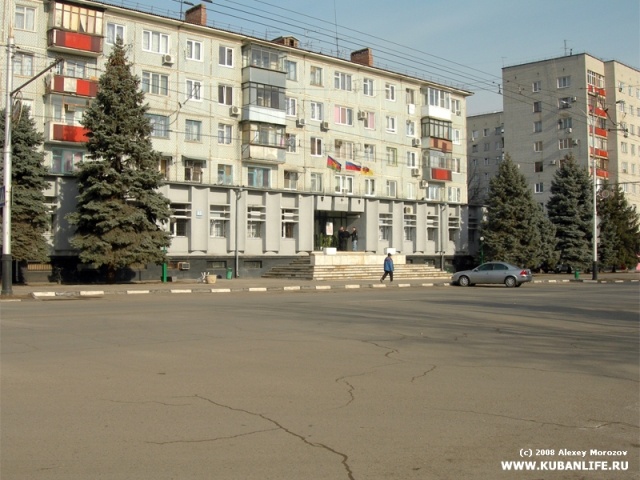 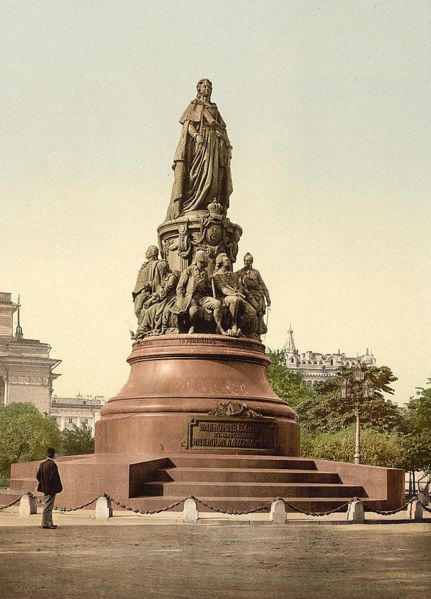 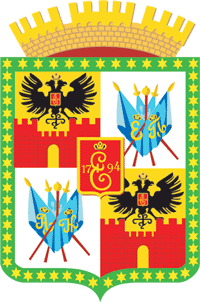 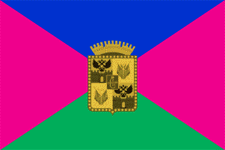 Г И М Н
ГОРОДА  КРАСНОДАРА
Стихи:    С.Н. Хохлова
Музыка:   В.Г. Захарченко
Славься, славься, город величавый!
Ты казачью честь не урони.
В грозный час тревоги и печали
Матушку Россию сохрани.
Припев:
Ты - как сердце русское открытый,
Ты для нас как дивный Божий дар.
Ты наш хлеб насущный и молитва.
Ты душа Кубани – Краснодар!
Город  разделён  на  округа:
Центральный  округ

Западный  округ

Карасунский  округ

Прикубанский  округ
Карта  Прикубанского  округа
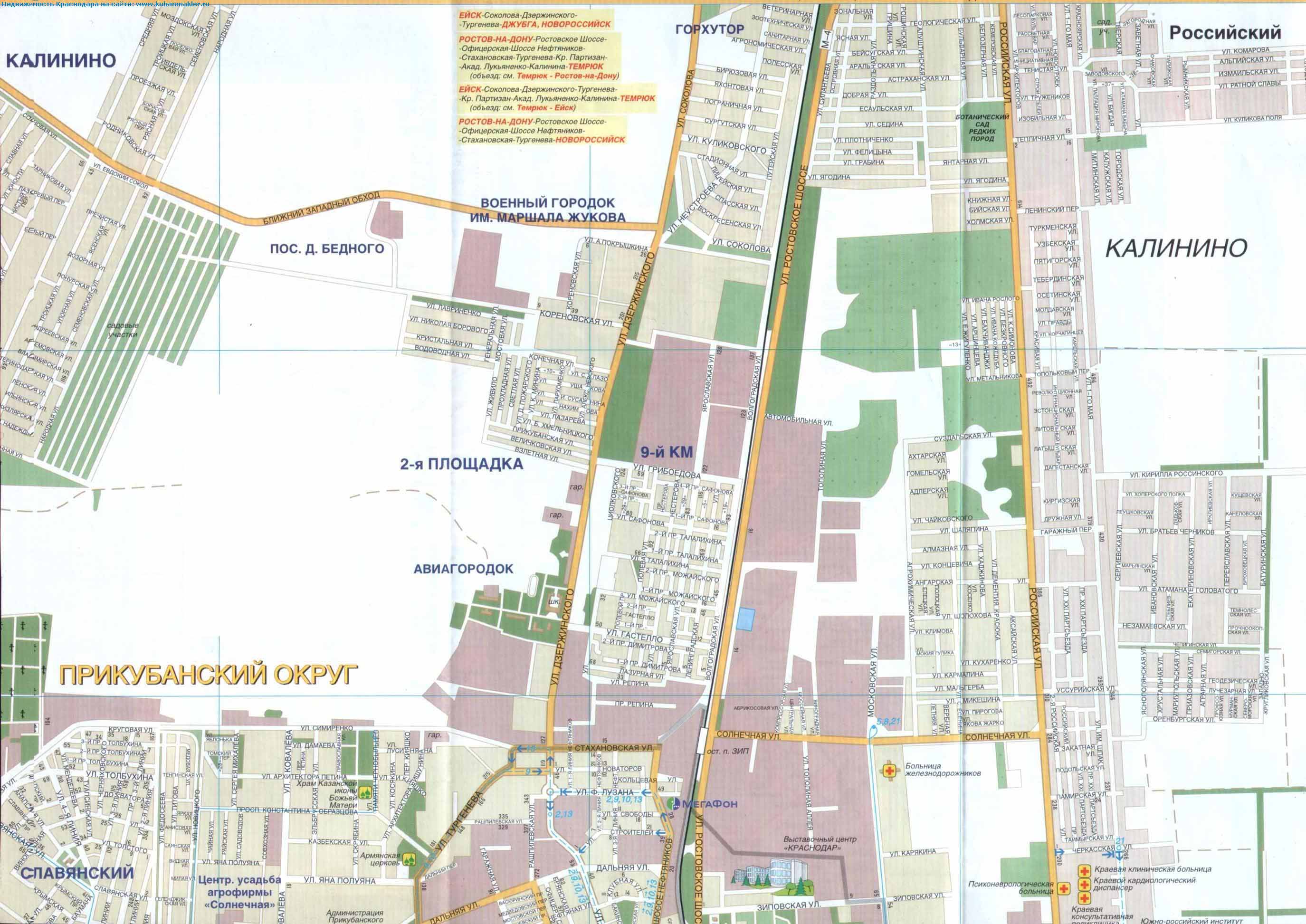 Посёлок

Белозёрный

Население – 4.260чел.
Посёлок  Берёзовый
население  -  6.320 чел.
Посёлок  Индустриальный
население – 3.873 чел.
станица  Елизаветинская
население  -  19.060 чел.
А знаете ли вы?
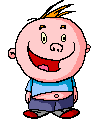 Население – 232.000чел.
Площадь -474кв. км
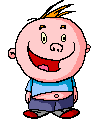 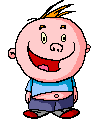 4  высших  учебных  заведения,  в  которых  обучается  свыше  20.000 студентов
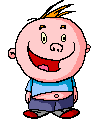 64  -  образовательных  учреждения
Отправляемся  в  путешествие!
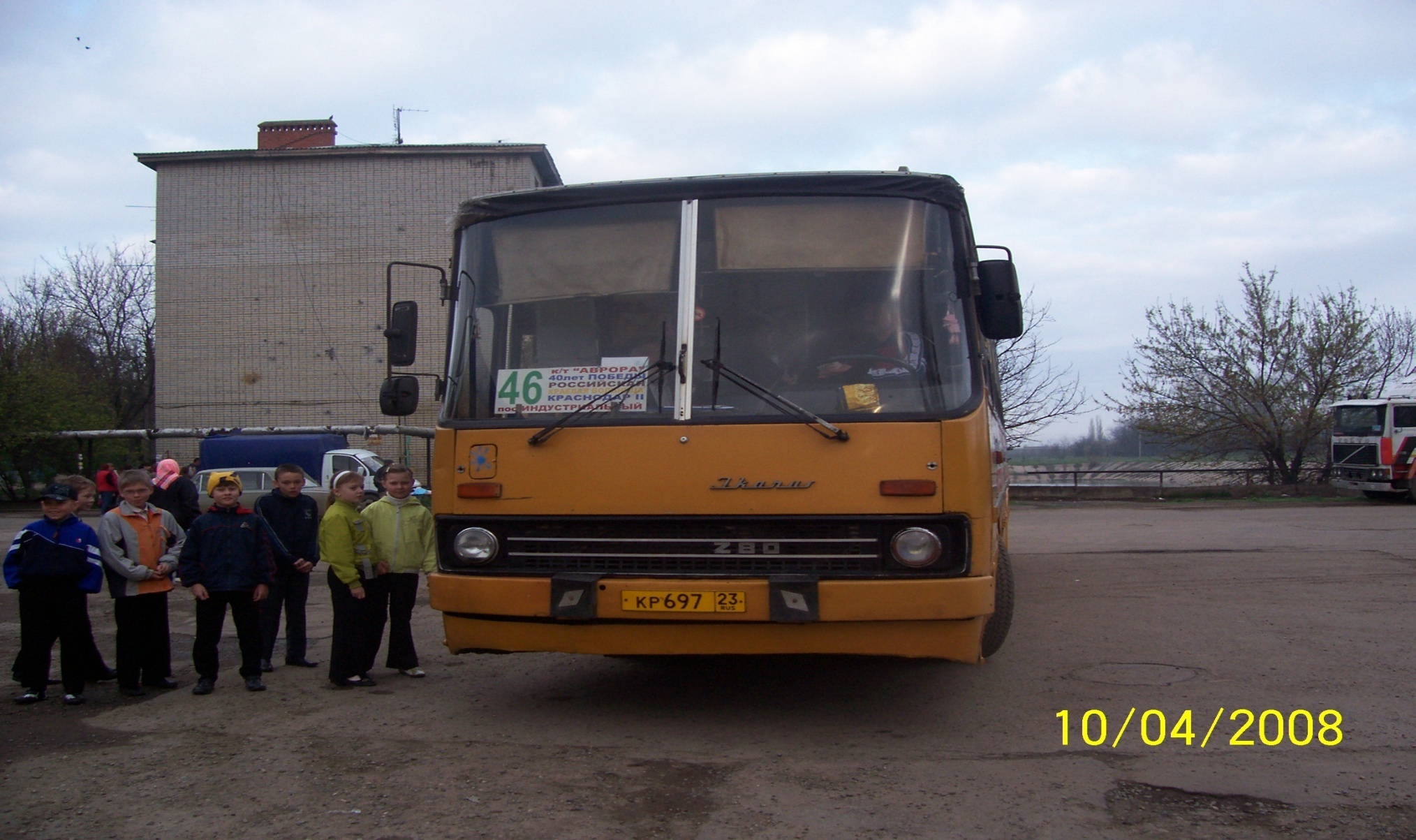 Удивительный  мир                                        Поле  золотой  пшеницы,           поле  цветущих  подсолнухов…  
Они  словно  портрет  нашей  малой  родины,  символ  богатства  и  плодородия.
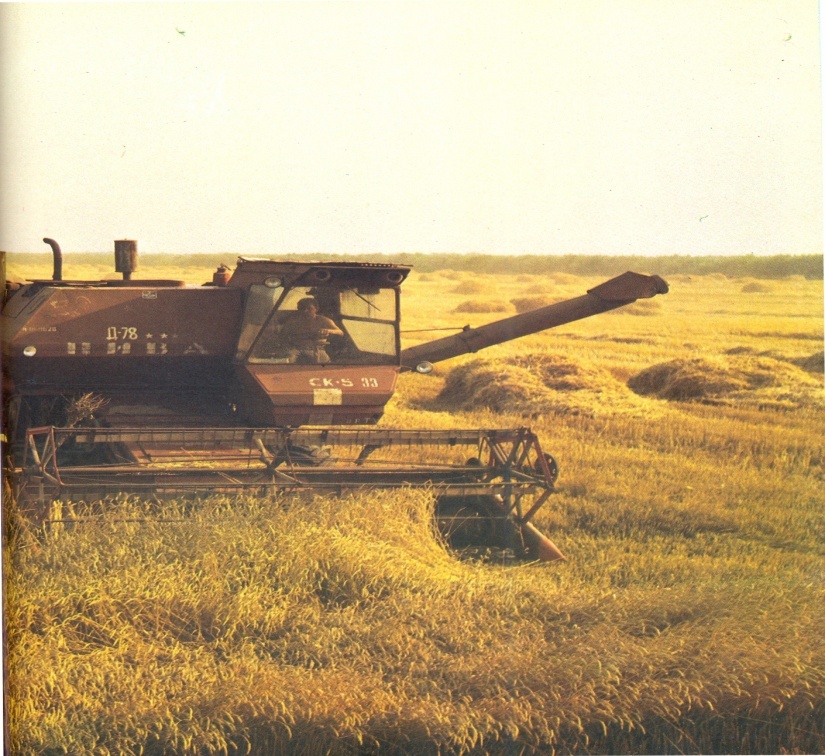 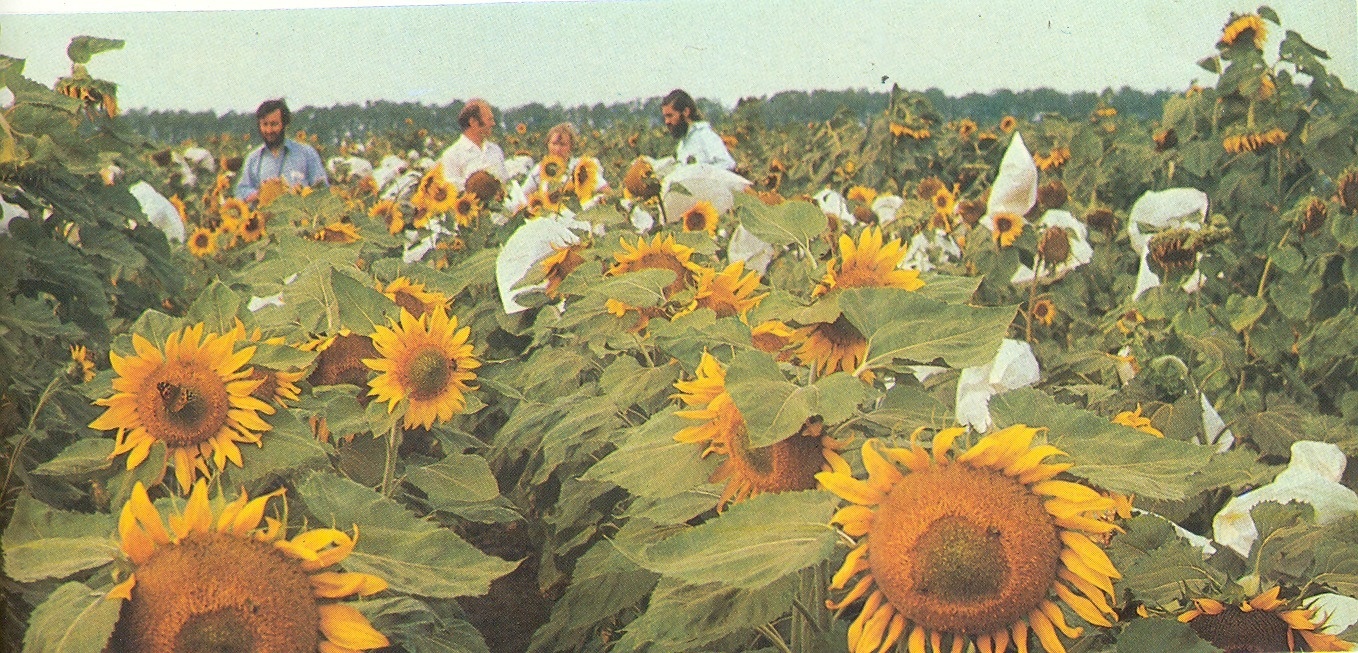 Славен  человек  не словами, а делами.Кто в труде впереди, у того ордена на груди.
П. П.Лукьяненко –учёный,
Герой труда
В.С.Пустовойт -академик,
Герой труда
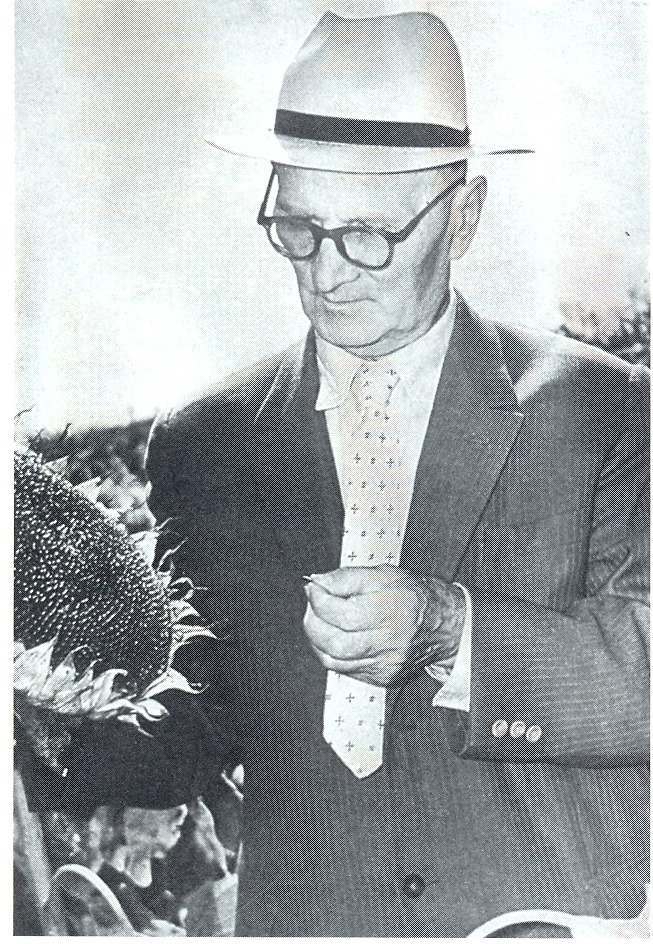 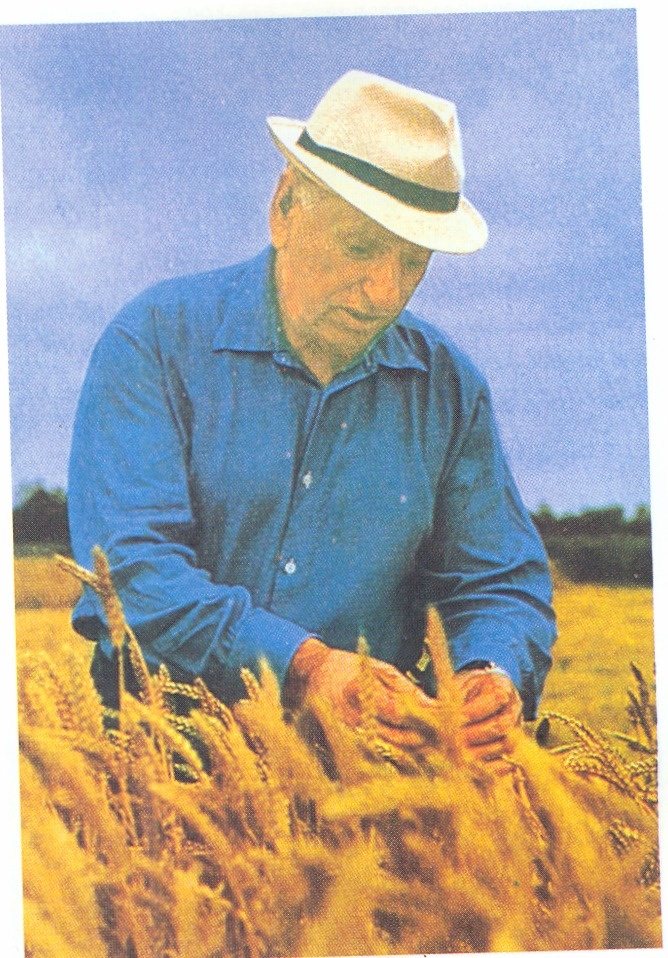 Лечебные  заведения  в  Прикубанском  округе:
Краевая  клиническая  больница  им.  С. В. Очаповского
Центр  грудной  хирургии
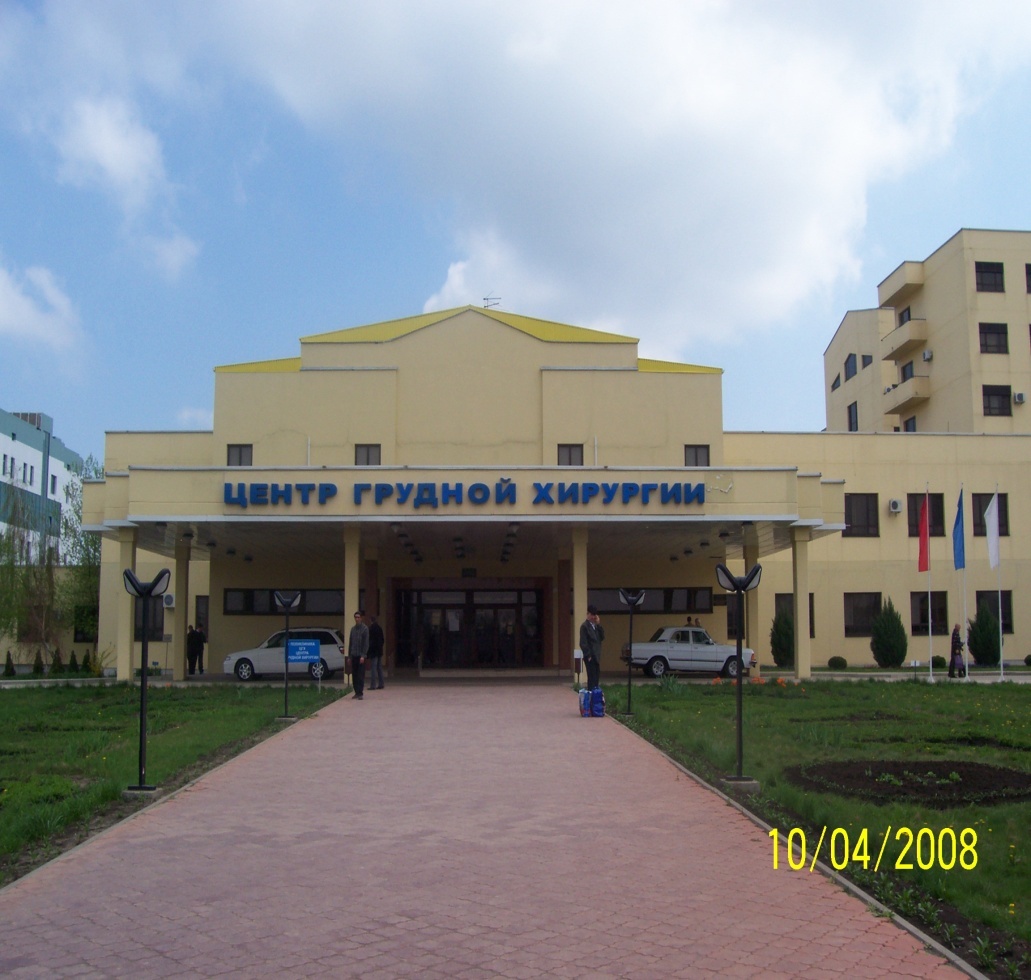 Профессор С. В.  Очаповский

    Г. Н. Сперанский – герой труда

Заслуженный врач- А. Г. Шапиро

Доктор  наук – В. И. Оноприев,
Виктор  Гаврилович  Захарченко – руководитель
Кубанского  казачьего  хора, композитор.
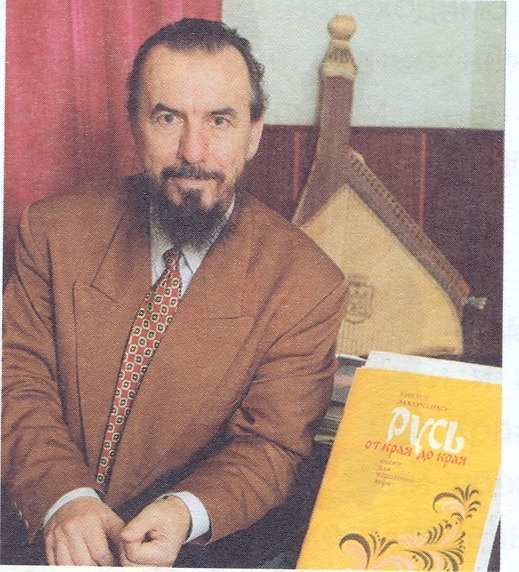 Лишь  запоёт  кубанский  хор
В  лихих  кубанках  и  черкесках,
Я  вижу  дедов  дом  и  двор,
За ними даль в пшеничных всплесках…
Лишь  запоёт  кубанский  хор
Или  блеснёт  казачий  танец,
Как  будто  солнце  из – за  гор
Всё  сразу  над  Кубанью  встанет…
В  песнях  -  душа народа.                                                Известные кубанские композиторы .
Кубанские  синие  ночи,
Черешен  густой  аромат.
Гудит  над  посёлком  рабочим
Зелёными  ветками  сад…
Притихли  лунные  поляны,
Молчат  берёзы  в  вышине-
Пономаренко  на  баяне
Поёт  о  русской  стороне…
Г.М.Плотниченко
Г.Ф. Пономаренко
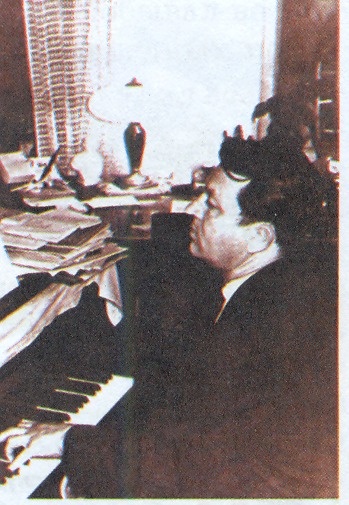 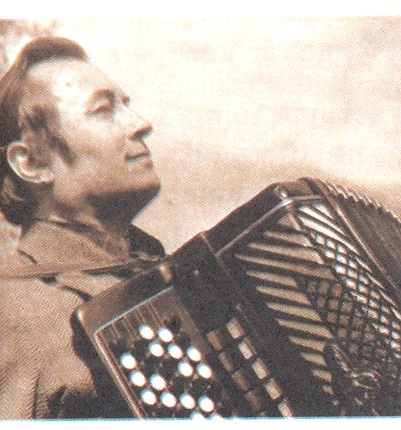 Поэты земли  кубанской
В.Б.Бакалдин. И.В.Беляков, И.Ф.Варавва,В.П.Неподоба
Кронид  Обойщиков
Сегодня  немножечко  странно 
ходить  по  родимым  местам
и,  радуясь,  в  окна  тумана
свой  край  узнавать  по  частям.
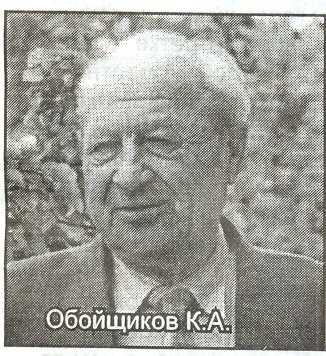 Писатели  3- «а»  о  родимом  уголке.
Я  живу  в  городе  Краснодаре.  Город  был  основан  Екатериной II  в  1793г.
В  честь  Екатерины II город  был  назван  Екатеринодаром.,  а  после  войны  красноармейцев  и  белогвардейцев  город  стал  называться  Краснодаром.  Центральная  улица  города -  улица  Красная.  На  этой  улице  есть памятник  Екатерине II  и  казакам.  Наш  город  зелёный,  через  город  протекает  река  Кубань.  В  городе  много  скверов  и  парков,  красивых  фонтанов.  Я  очень  люблю  свой  город!  Женя  Гадяцкий.
Моя  малая  родина – это  красивый  быстрорастущий  город  Краснодар.  А  если  точнее
 одна  из  его  замечательных  частей:  посёлок  Индустриальный.  Здесь  мы  живём,  учимся  в  школе,  дружим.  Здесь  проходит  наше  детство. 
   И  как- бы  не  сложилась  судьба  каждого  из  нас,  в  памяти  останется  наша  малая  родина.    Настя  Савченко.
Я  родилась  и  живу  в  городе  Краснодаре.  Это  моя  Родина.  Для  меня  это  самый  красивый  и  самый  лучший  город  во  всём  мире.  Куда  бы  я  ни  ездила,  а  всё  время  скучаю  по Краснодару.
   В  нашем  городе  много  зелени,  цветов  и  красивых  парков.  С  каждым  годом  он  становится  всё  красивее:  строится  много  зданий,  магазинов  и  развлекательных  центров.  По  реке  Кубани  можно  покататься  на  теплоходе  и  увидеть  много  живописных  мест.
    Этот  город  мне  самый  родной.  Я  счастлива,  что  родилась  именно  здесь!
     Вяткина  Алина.
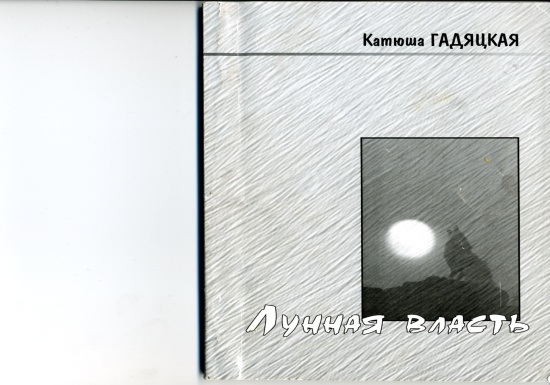 Стихотворение  Кати  Гадяцкой.
(Посвящяю  моей  малой  родине.)
Плодородная, богатая земля Екатериною подарена  не  зря.
С  умом  используя  свой  щедрый  дар
Казаки  основали  город  Краснодар.
Любимый  Краснодар,  тобою  мы  живём  и  дышим
За  200лет  окреп  ты,  возмужал,                      
И  стал  для  всех  нас  маленьким  Парижем.
И  хлебной  житницей  для  всей  России  стал.
За  подвиги,  за  ратный  труд
Тебя  зовут  все  южною  столицей
  Тобой,  цветущий  Краснодар
Должны  мы  все  гордиться!
Посвящаю Прикубанскому округу
   			   Выпускница МОУ СОШ № 62
                                                        Катя Гадяцкая
Прикубанский округ родной,
Гордимся все мы тобой.
И празднуя 30 – летний юбилей,
Расскажем о тебе России всей.
В Краснодаре наш округ-самый большой,
В нём лучший в России центр грудной.
Парк Первомайский раскинулся здесь,
Дендрарий в сельхозинституте есть.
Пустовойт и Лукьяненко чудеса здесь творили,
Внесли свой вклад в сельское хозяйство России.
Захарченко -хор кубанский казачий,
Весь мир покорил – не могло быть иначе.
Цвети, развивайся, наш округ родной.
Кубанской столице будь яркой звездой!
Итог  урока:
Что  вы  узнали  о  своей  малой  родине?  
О чём вы  расскажете дома своим родным?